Our Annual Improvement Plan 2024
Community         Aspiration         Respect           Endeavour
"Rewarding Futures in life & work“

National Improvement Framework Vision: 
Excellence through raising achievement and improving outcomes: ensuring that every child and young person achieves the highest standards in literacy and numeracy, as well as the values, attitudes, knowledge and skills necessary to shape a sustainable future as successful learners, confident individuals, responsible citizens, and effective contributors. 

Our 3 priorities to achieve this: 
Priority 1:  (Community) Attendance & Well-being. Our community approach to understanding non-attendance and well-being will help learners attend school so they can access well-being support and gain appropriate qualifications. 
NIF Driver: 'Parent/Carer Involvement & Engagement’  ‘Performance Information’  
Priority 2: (Aspiration) Attainment We will use assessment data to plan appropriate lessons and courses for learners so that they can achieve their full potential.   
NIF Driver: 'Curriculum & Assessment’    ‘Performance Information’ Priority 3: (Respect & Endeavour)  Learning & Teaching Knowing our learners will ensure that they are appropriately supported and encouraged to be active participants who understand the purpose of their learning and next steps. 
NIF Driver: ‘School Leadership’ ‘Teacher & Practitioner Professionalism’

*When asked, almost all ( >90%) parents agreed with these 3 priorities
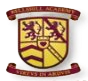 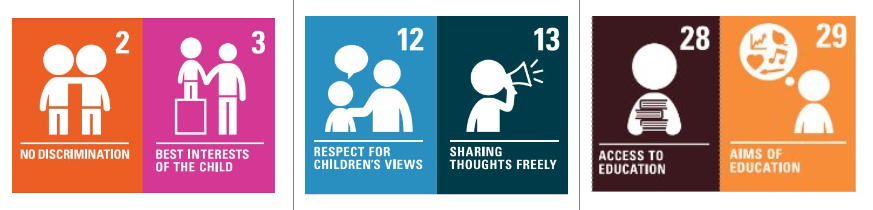 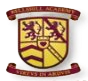 Our ProfileBellshill Academy is situated in the heart of Bellshill, directly on the main street. The school has a roll of 705 pupils. The Average attendance for the school 2023 was 85%. Our SIMD profile is 44.9% Q1; 0.6% Q5.  20 % of children are *FME. 27% are *CGE.
Our funding 
Pupil Equity Fund (PEF) is additional funding for schools to target any attainment gaps which may be caused by poverty. This is based on FME uptake but headteachers can use their professional judgement to identify children in their school who may benefit from the targeted approaches, with the aim of closing the attainment gap. Bellshill Academy received £102,900.
Pupil Equity 24
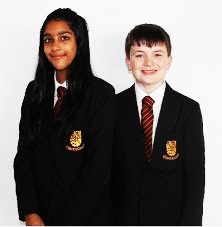 NIF Vision: 
Achieving equity: ensuring every child and young person has the same opportunity to succeed, no matter their background or shared protected characteristics, with a particular focus on closing the poverty-related attainment gap.
“The pupils in Bellshill Academy are brilliant. They are kind, friendly, caring and funny. I wouldn't work anywhere else!”  
BA Teacher
Our Aim 
With our whole school priorities, PEF provides the staffing and resources to improve attainment, attendance, wellbeing of targeted pupils.
Staffing: £88698       Skills & Wellbeing:  £60828       Participatory Budget £3000    Training/admin : £6,174.00
Aspiration 
Attendance
Excellence 
Wider Achievement
STEM Teacher
Pathways Teacher
Staff Training 
Awards
Community
Sports Leadership 
Digital Schools 
Home School Partnership
Sustainability 
Community Zone 
Breakfast Club
Endeavour
Pathways Group 
Barista Training 
Car valeting Training
Active Schools Awards
Participatory Budgeting  
Outdoor Learning 
CREST Award 

                                   *SIMD: Scottish Index of Multiple Deprivation
                                    *FME: Free School Meal Entitled
                                    *CGE: Clothing Grant Entitled
Respect 
Nurture 
Poverty Proofing 
Trips for Pupils
Uniform 
Solihull Training 
Healthy Habits
UNCRC
Article 2 (non-discrimination)
Article 6 (life, survival and development)
Article 29 (goals of education)                                                                                                        "Rewarding Futures in Life and Work"
Parental evaluation of PEF spends 23/24 and feedback for spends 24/25
Almost all:  over 90%       Most: 75% - 90%                 Majority: 50% - 74%               Less than half: 15% - 49%      A few: up to 15%
Almost all parents agree that they are satisfied with how the funds were used in 23/24
For a detailed report for 23/24 see:
Pupil Equity Funding – Bellshill Academy (glowscotland.org.uk)

For spending 24/25

Most parents would choose a focus on 
Wellbeing 
Cost of the School Day  
Skills for work
“Lots of great initiatives within the school which seem to be having very positive effects on attendance and with ongoing support this should start to impact attainment also.”
                       Parent
Majority of parents would choose
Numeracy
Attendance 
Nurture
Breakfast Club 


Less than half of parents would choose
Celebrating Success Trips 
Digital Learning 
Family learning 
Additional Awards
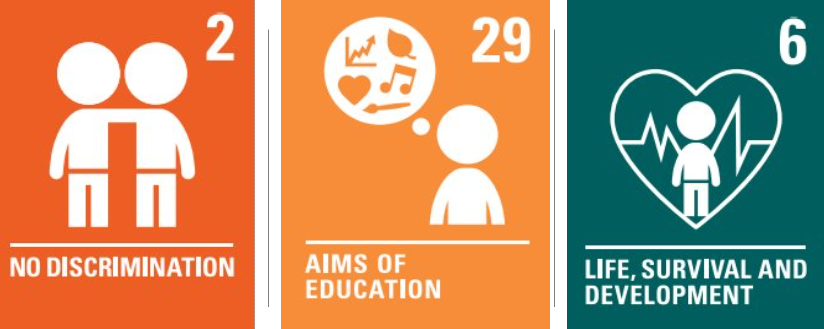 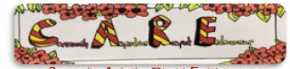 I think everything is going great in general.
I think making sure the kids learn life skills as well as academic skills will help them more when they leave school. Also learning how to control stress and stay connected to nature with litter picking, nature walks camping.
Lots of great initiatives within the school which seem to be having very positive effects on attendance and with ongoing support this should start to impact attainment also.
Personally feel some resources and staff for pupils with additional support needs is required.
Reading for Pleasure
Comments
Raising pupils' aspirations for life after school is vital to improving their chances in an increasingly automated workplace. By increasing their own aspirations, their educational achievement and engagement will follow.
There are many positive areas of PEF that should continue to receive funding as it is clear they are beneficial to pupils and to the school.
Very well done!
Access to more STEM programmes.
Improving literacy should be considered too
I think if all avenues are helpful, they will benefit all pupils.
I would like to see more assistance in wellbeing.
More should be spent on pupils’ wellbeing etc rather than most money paying for staff